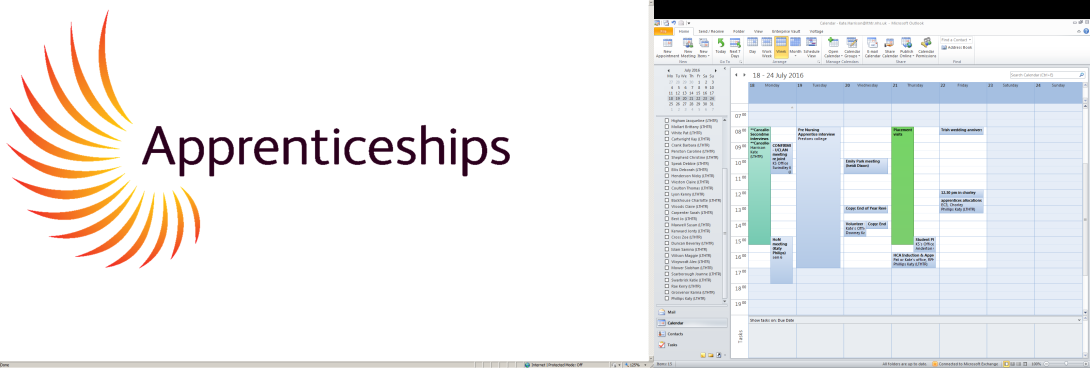 Pre-Nursing Apprenticeship Programme
Kate Harrison
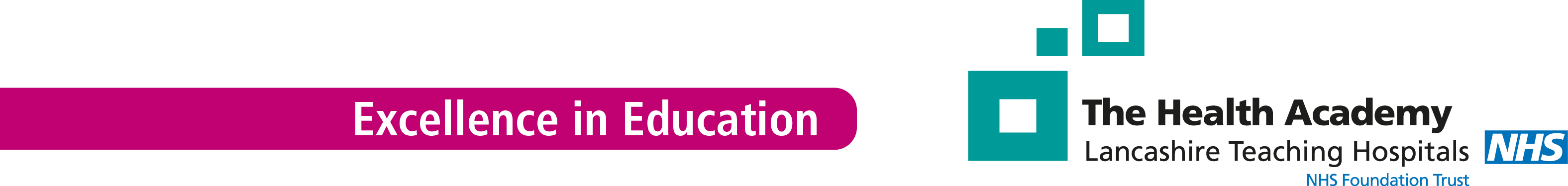 Background
Shortages of staff seem to be a national problem
LTHTR developed BNAP with UoB, we launched this in Feb 2015
Promotion of this programme was essential as its new
We already had a strong widening participation stance
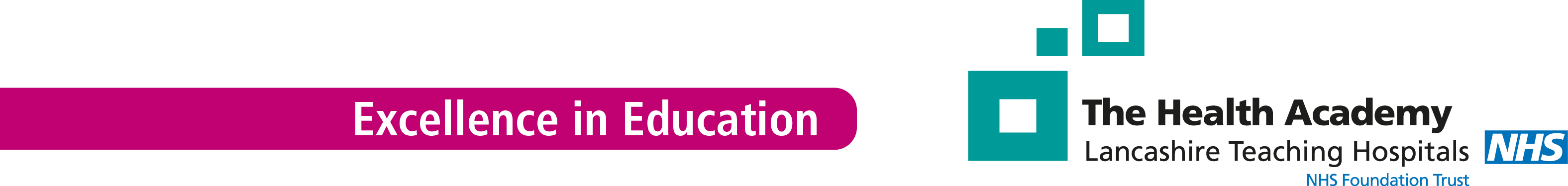 Background
In May 2016 flyer sent to 120,300 homes
Asking a simple question 
Do you want to train to become a nurse?
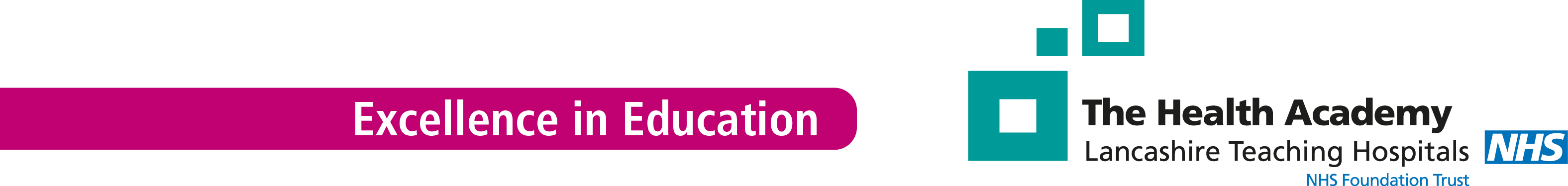 Validity of question
Ask the correct research question
I thought I was promoting BNAP
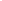 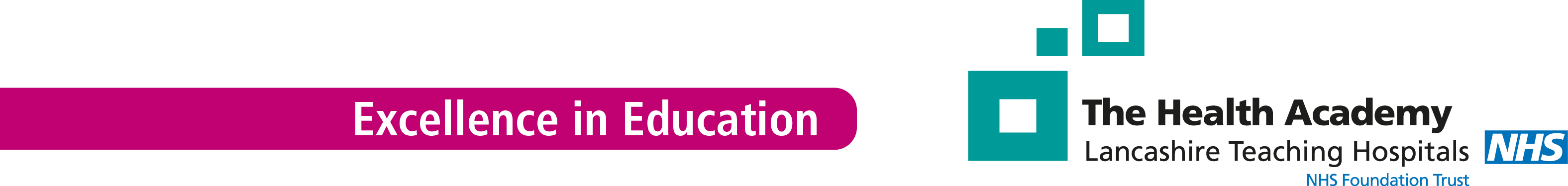 Background
87 responded without the entry qualification

87 with indirect marketing? How may with direct marketing
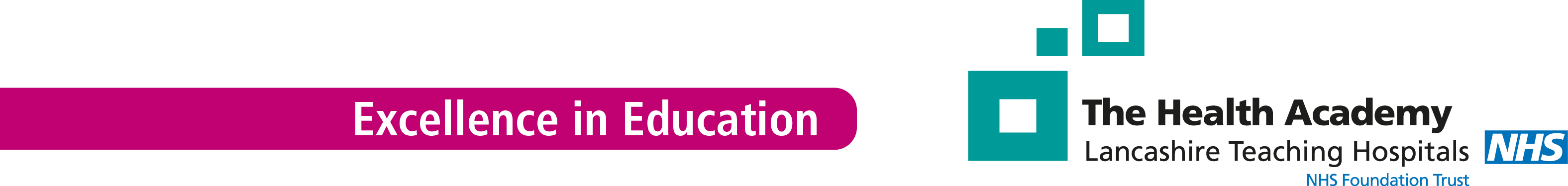 Problem Solving Team
How do we convert these 87 interested aspirant nurses to RGN?
How do we continue to find and develop this stream of potential nurses
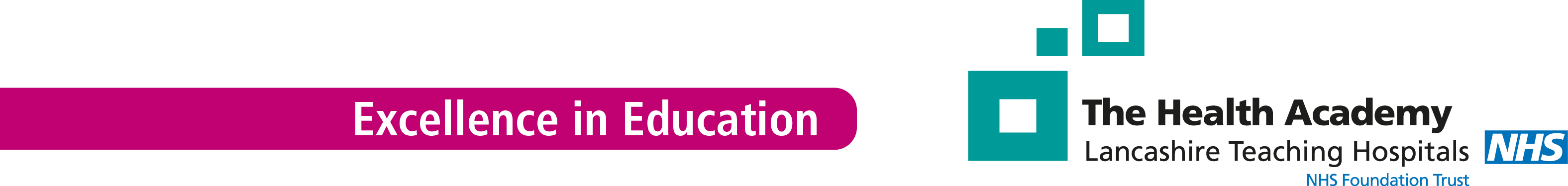 Meeting with Preston's College
Preston's College suggested a level 3 apprenticeship over 1 year
Incorporating functional skills numeracy and literacy
40% of the programme delivered by the Trust
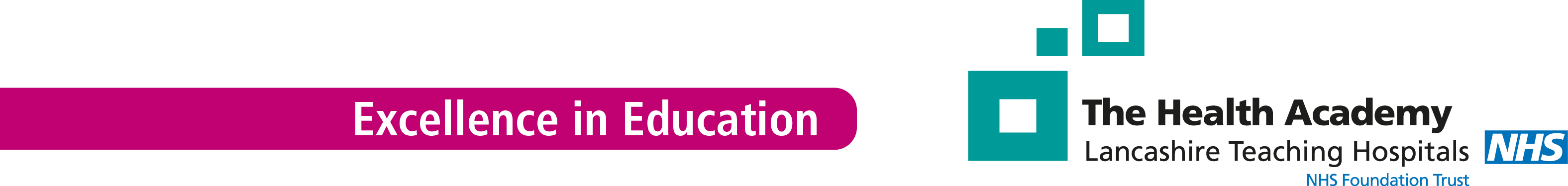 Making it work
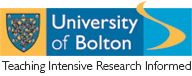 Level 3 apprenticeship did not carry enough UCAS points
Worked with Trish and UoB, and the programme was accepted as entry
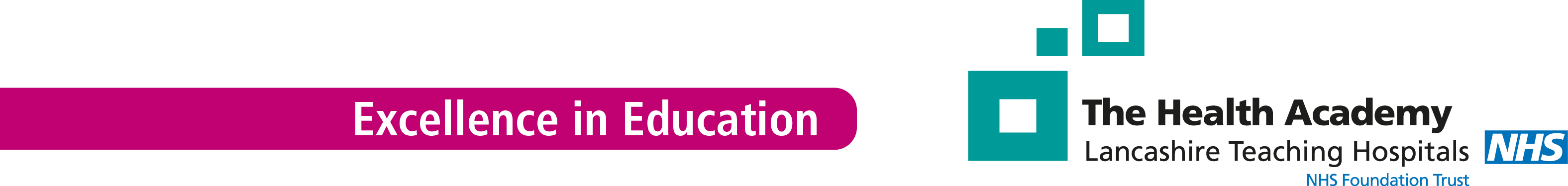 Heads of Nursing
Worked out how to employ and train our new Pre-Nursing Apprentices
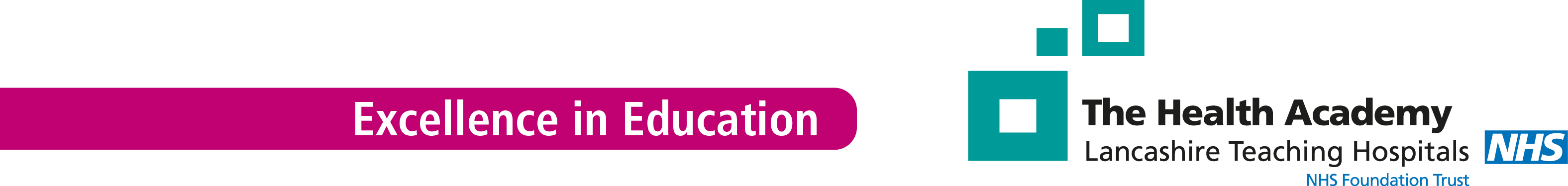 The Programme
Apprenticeships are a year and a day long
Need to have 20% of time in tuition/learning

3 weeks induction
1 monthly theory session
Ward based assessments
MDT discussions and teaching with and from other APH’s and nurses logged in a workbook
Ward swaps ward 
Take time for reflection each day to be recorded in log book
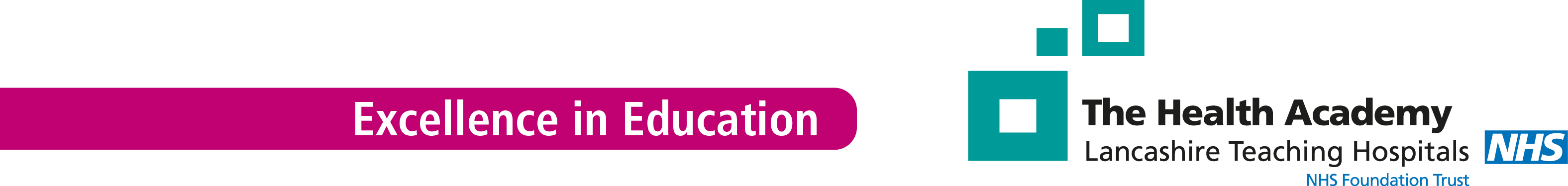 Advertise posts
Band 2 HCA post
12 month training course
Assigned to one ward gain acute ward experience
Facilitate interview for nurse training
Can remain with Trust as HCA or apply for TAP
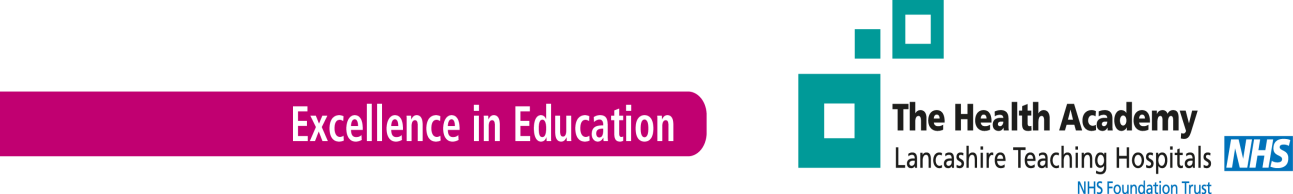 Intensive interview process
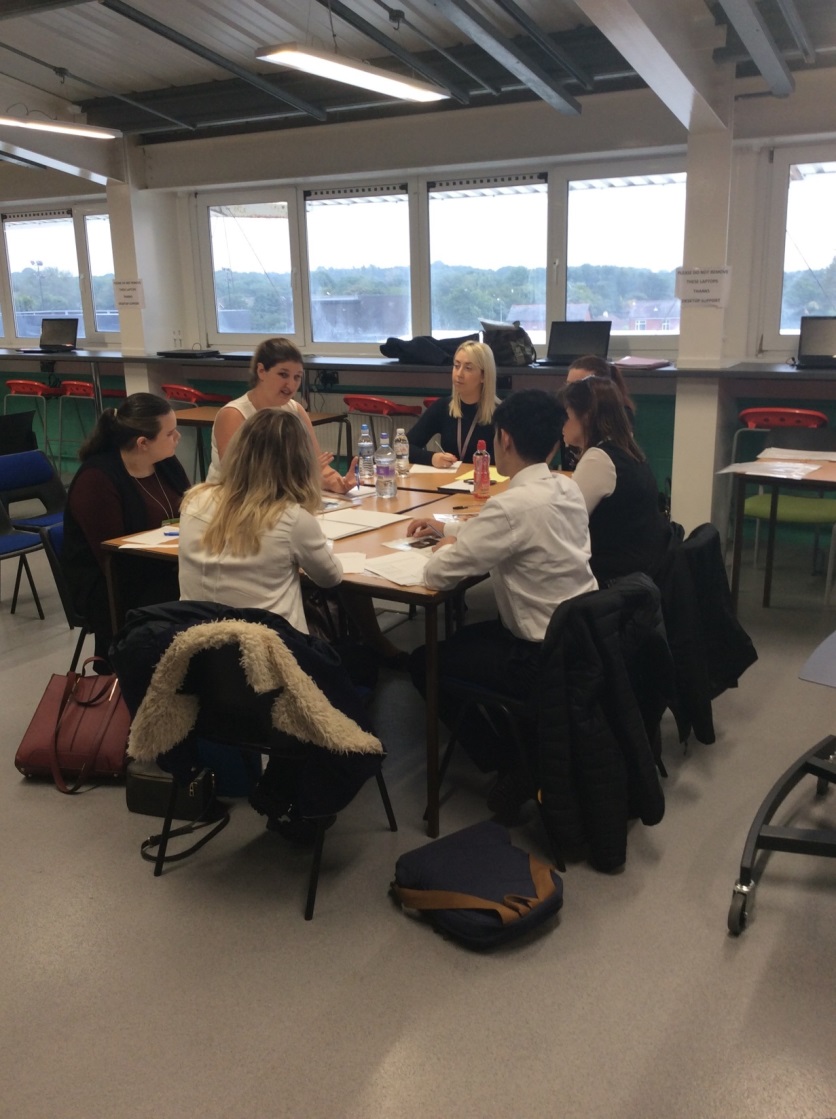 Application form demonstrating appointable as band 2
Maths and English test if no certificates available
Pass Maths and English test at 40% to be interviewed
Complete group activities
Complete individual activity
Face to face interview
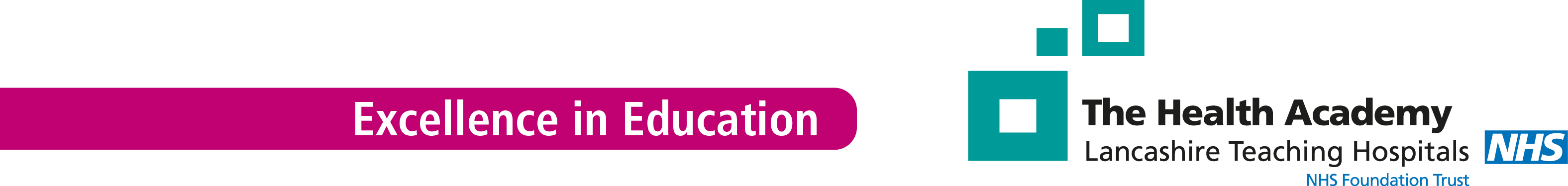 Cohorts
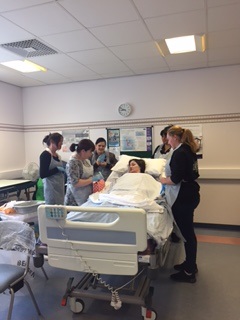 6 cohorts in progress
1st one started in August 2016
66 on programme
27 to start in August
More intakes planned
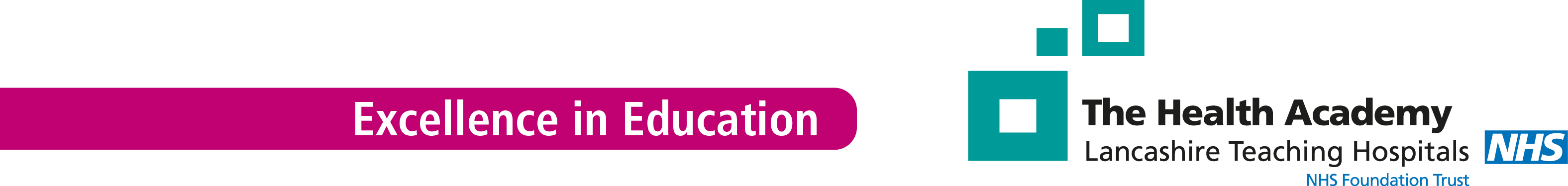 Apprentice quotes
I am going to try my hardest to complete the level 3 diploma and go onto university and become a staff nurse
I am regularly thanked by patients and have been commended for going the extra mile on several occasions
I have set myself a goal of becoming an advanced nurse practitioner within 10 years of qualifying
I have received unending support from Preston’s College and the Clinical Nurse Tutors at LTHTR
I want to progress onto a ward sisters post
I want to be a specialist palliative care nurse
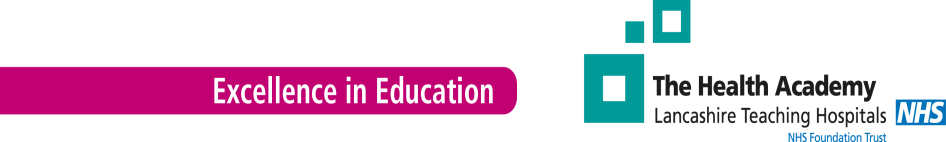 Use of the funding
Support the delivery of the apprentice programme
Support member of staff to visit apprentices 
Developed and overseas programme and supported the first cohort of 15 nurses
We are now an apprentice provider
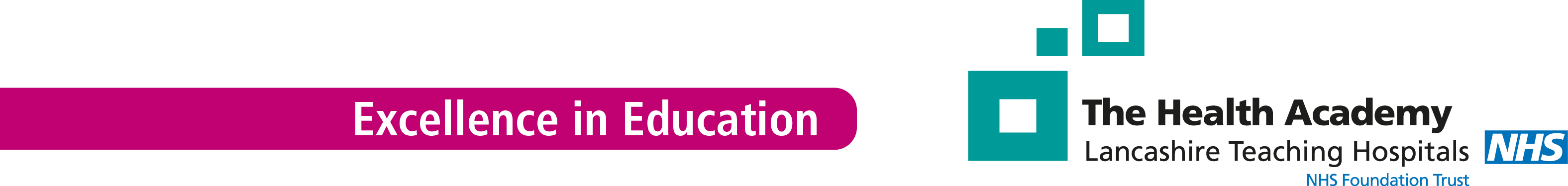 What we have learnt
Need to only employ band 2 ready staff.  True apprentices do not really work
Ensure staff know they can remain as HCA and develop along this pathway
Need to provide interview prep sessions before the attend for BNAP interview
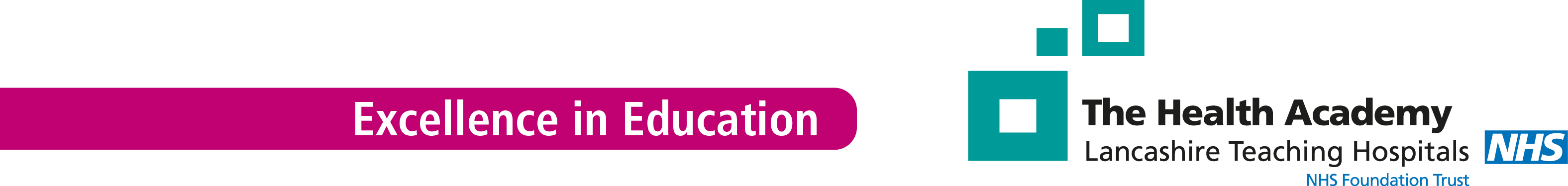 Conclusion
Pathway for development of band 5’s in the Trust
PNAP
AP Scholarship
BNAP
ONP
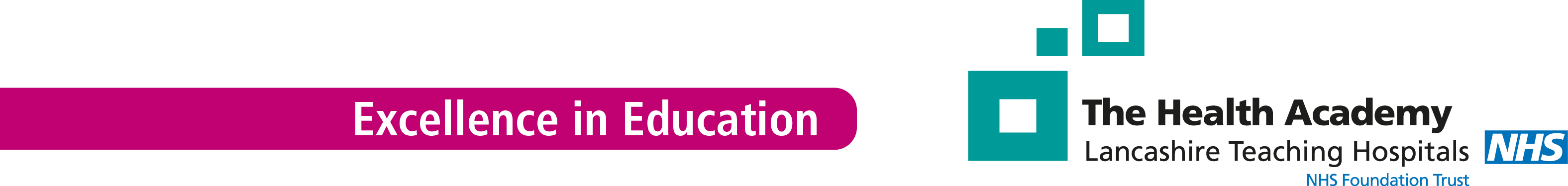